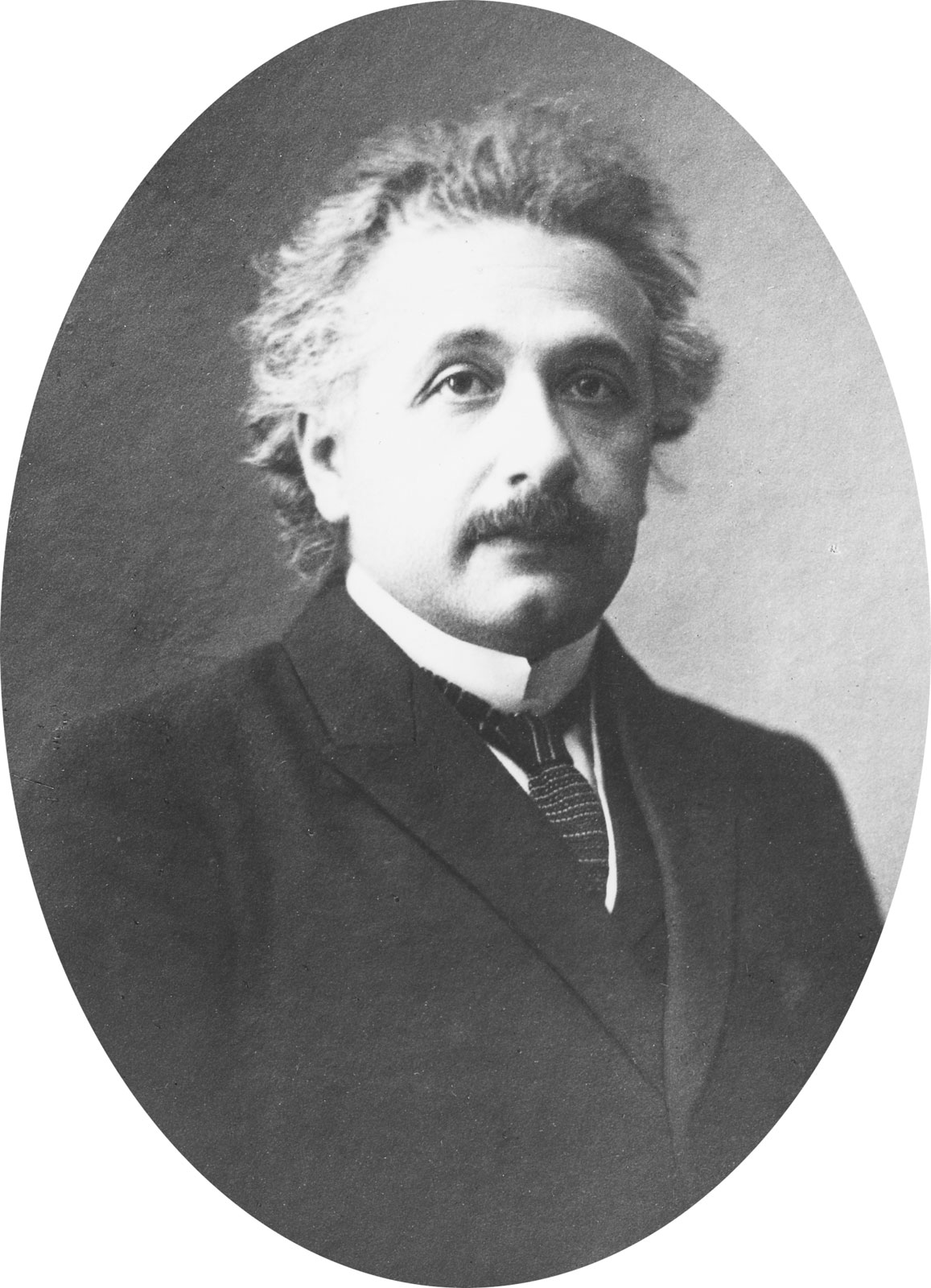 Relativitetsteorier- masterclass
Fra Galilei til Einstein 2. modul
Danmarks elforbrug 2014
El-forbrug, DK ved 100% kul16 mio tonReelt 5 mio ton - fra  Kbh til Frankfurt
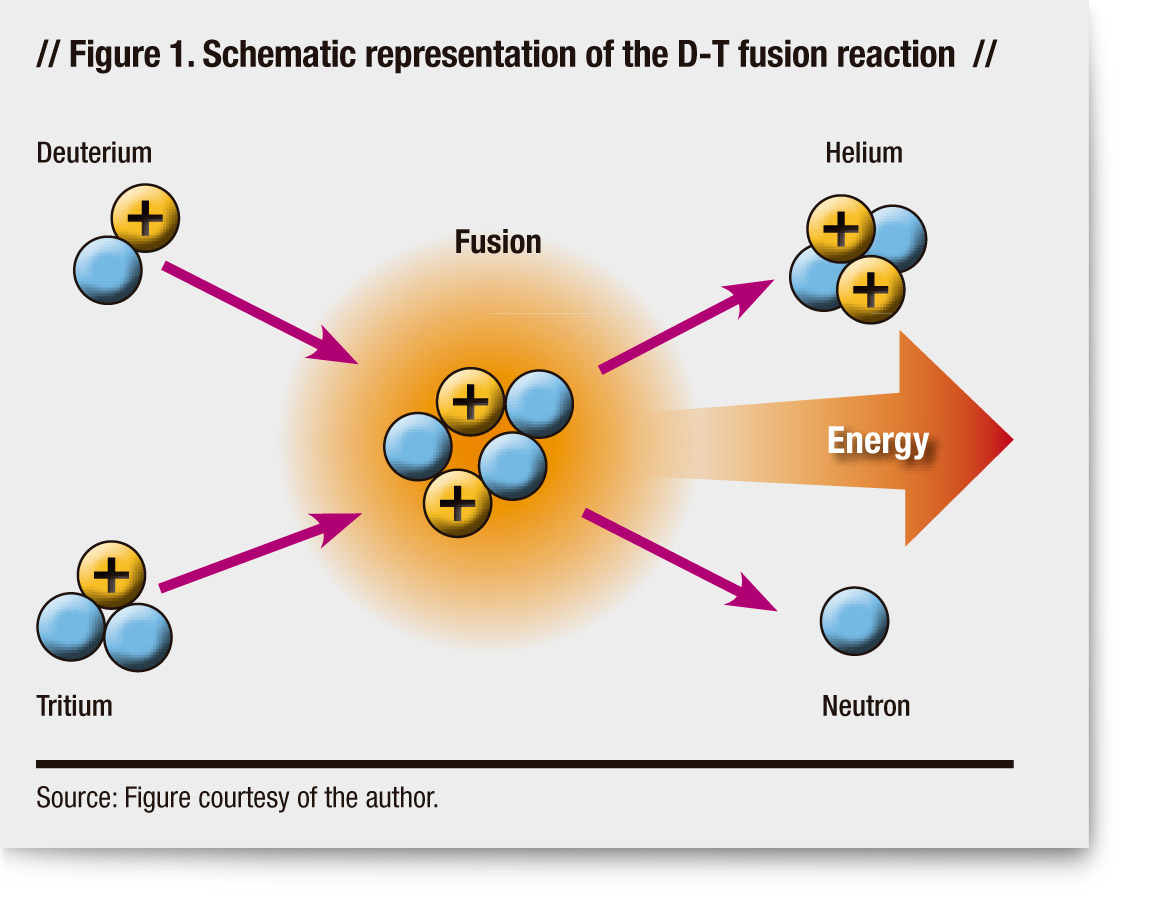 Elforbrug DK med fusion, stof-antistof
1070 kg fusionsbrændstof 
4 kg stof-antistof
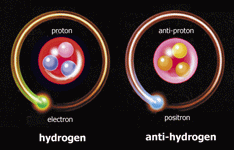 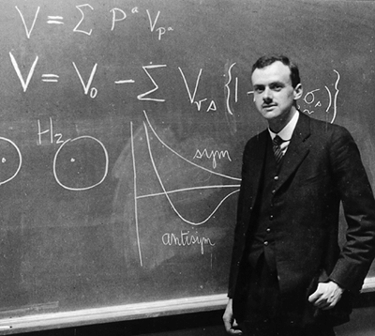 Anti-partikler
Paul A M Dirac - britisk fysiker, forenede kvantefysik og speciel relativitetsteori (1928)
Forudsagde herved positronen, elektronens antipartikel
Positronen har samme masse som elektronen, men modsat ladning
Stof-antistof
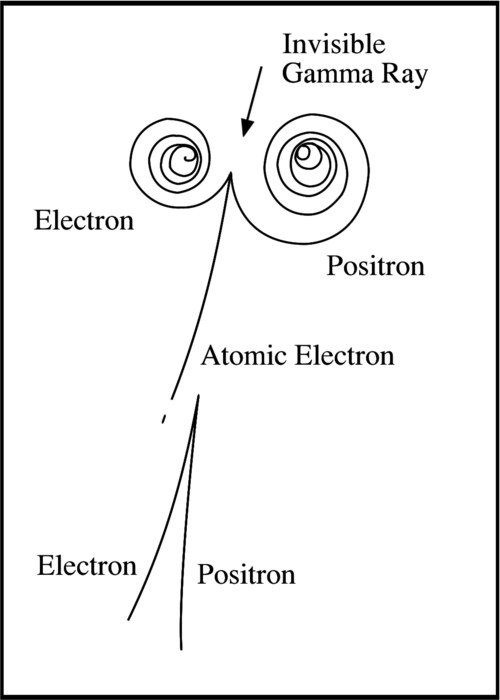 Gammastråle-energi kan omdannes til stof i form af et electron-positron-par (par-skabelse)
Det modsatte kan også ske! (par-annihilation)
Antistof egenskaber
2018: Lyman-alpha transition observed in antihydrogen
Har antistof præcis samme egenskaber som stof?
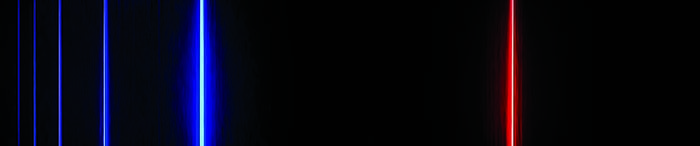 Prisen på antistof
29. maj 2018:  Antistof: £18 mia pr gram
Scientists claim that antimatter is the costliest material to make. In 1999, Nasa said it would cost $62.5 trillion to produce a gram of antihydrogen. Seven years later, it was estimated that a gram of positrons (the antiparticle of the electron) would cost $25 bn to make.   1 trillion = 1 billion på dansk
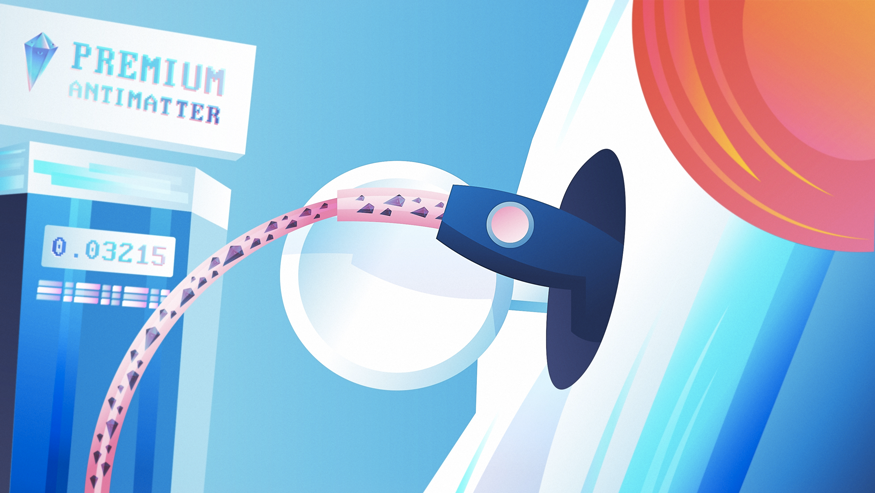 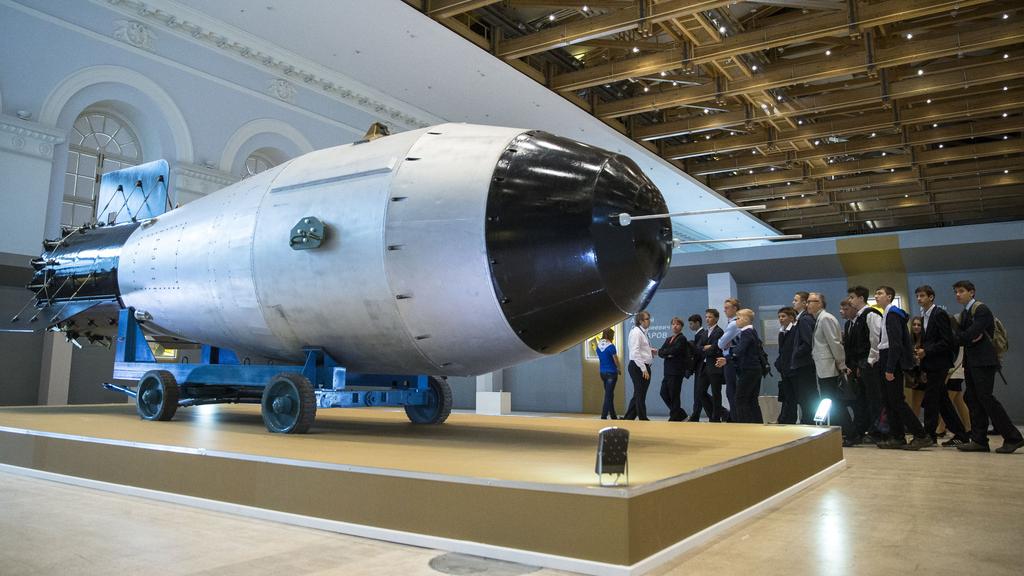 Tzar bomben
Største H-bombe nogensinde
Sprængkraft 50 Mton TNT
Hiroshima-bombe: 15 kton TNT
Atom-bomber, specielt H-bomber
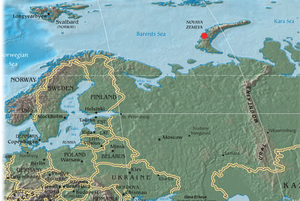 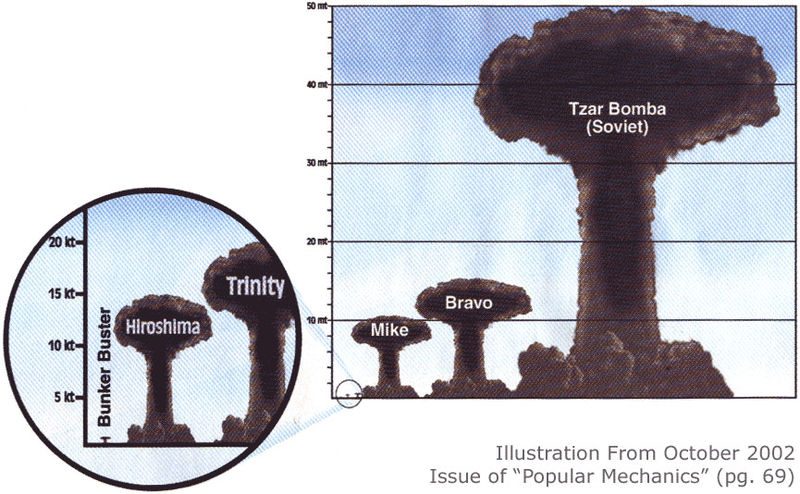 Tzar-bomben 30. oktober 1961
Tzar-bomben – video     2 min 27 sek
Hvad er TNT?
Hvad fylder 50 Mton TNT?
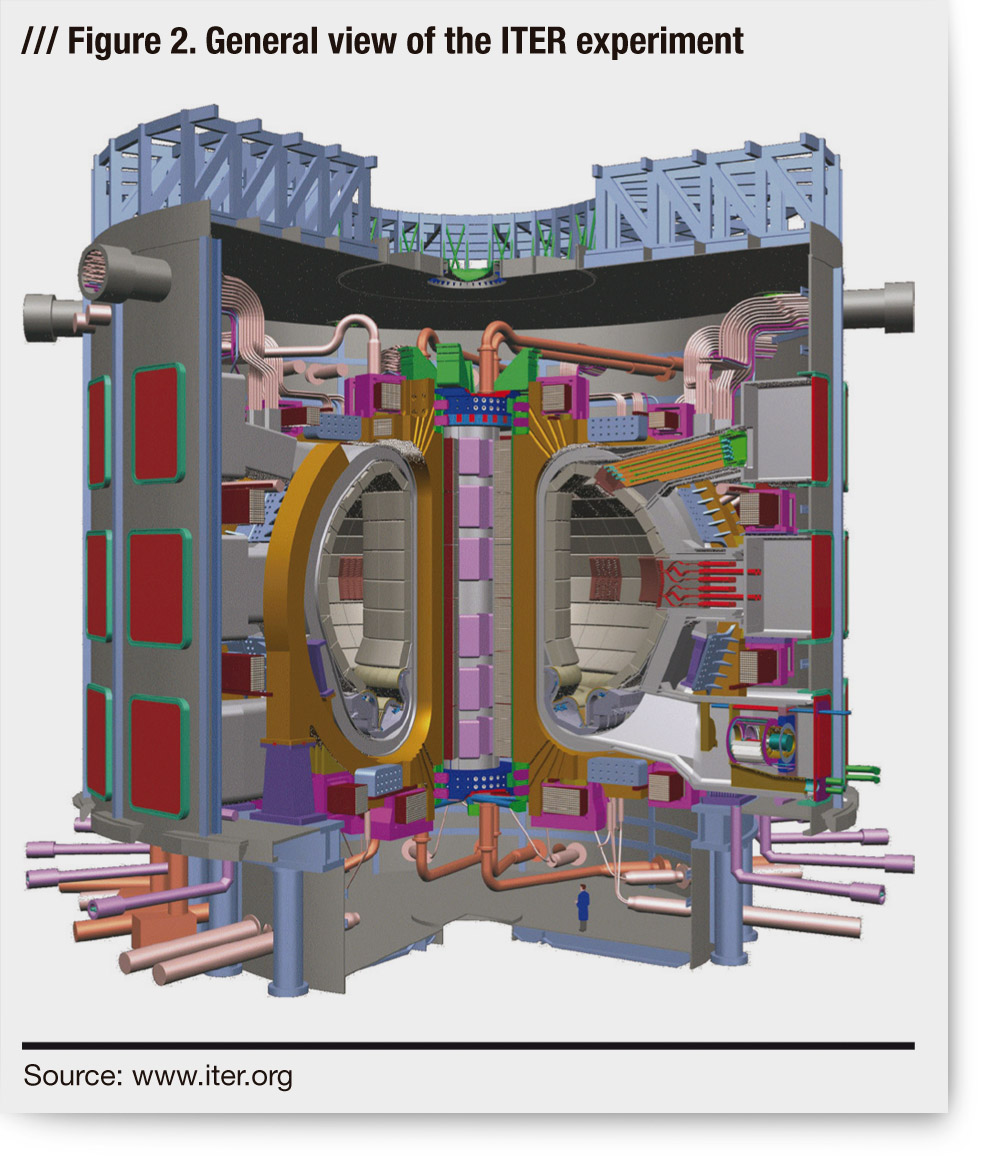 Fusionsenergi - ITER
Forsøgsreaktor klar 2025
Skal lave 500 MW fusionsenergi 
Skal lave 10 gange mere energi end den skal have tilført
Problemer med magnetfelt og stærke strømme – store kræfter i spoler
Problemer med køling – afventer nye superledende materialer
Mm!
Energi til flere tusinde år hvis det lykkes
Iter - beskrivelse og problemer    13 min
Iters historie mv 7 min
Fusion i Solen
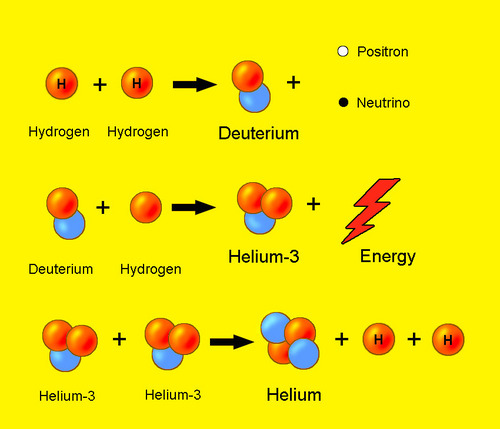 Fusion i Solen
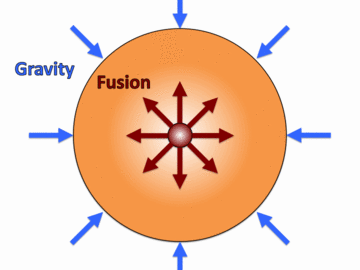 Fusionsproces i Solens centrum
 Skaber et højt udadrettet gastryk (og strålingstryk)
Solens ‘vægt’ prøver at presse Solen sammen
Der er balance mellem de to trykkræfter
Solen er stabil så længe der er fusion
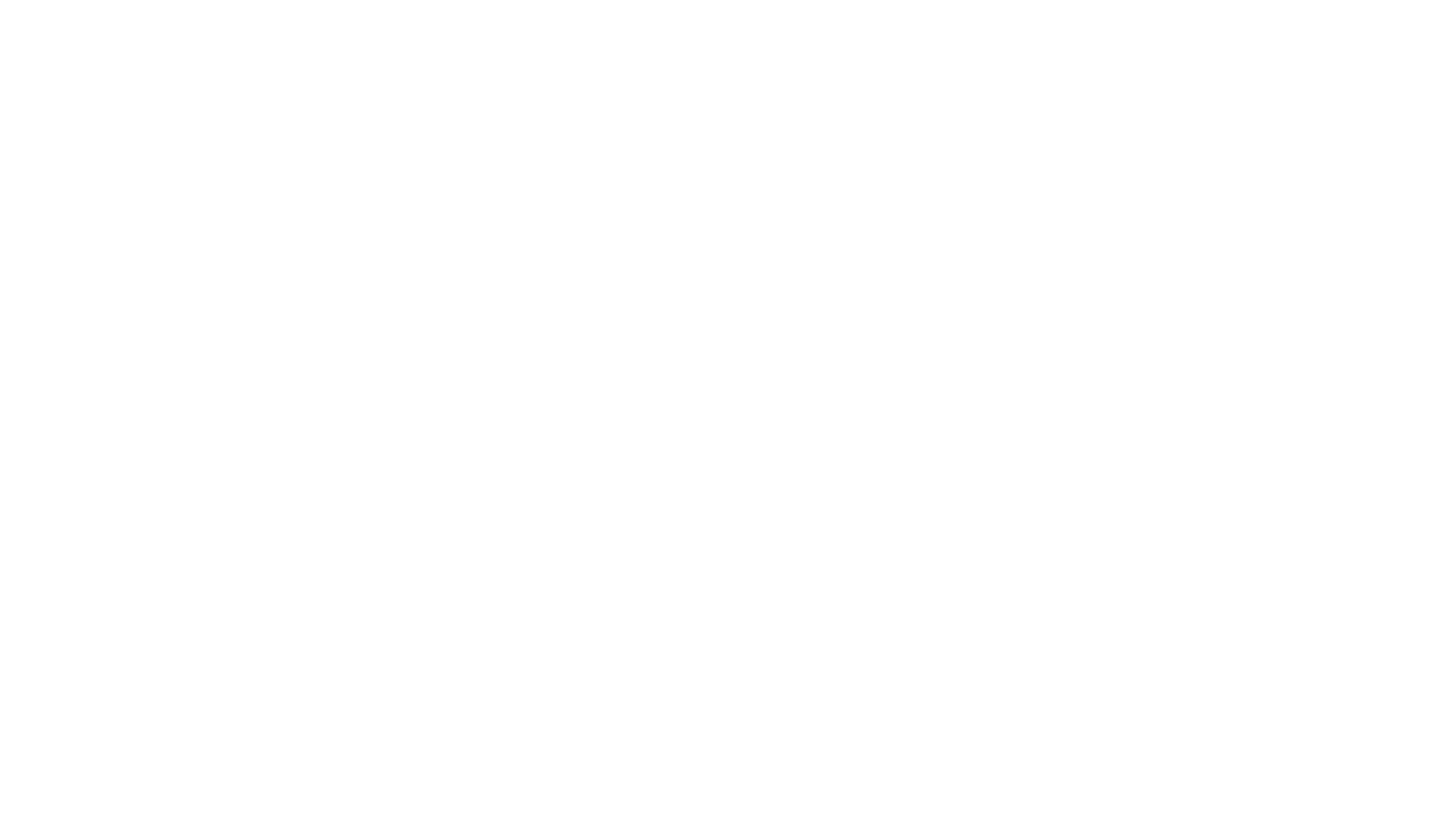 Fusionsenergi fra Solen
Kinetisk energi – fra Newton til Einstein
pp sammenstød LHC CERN
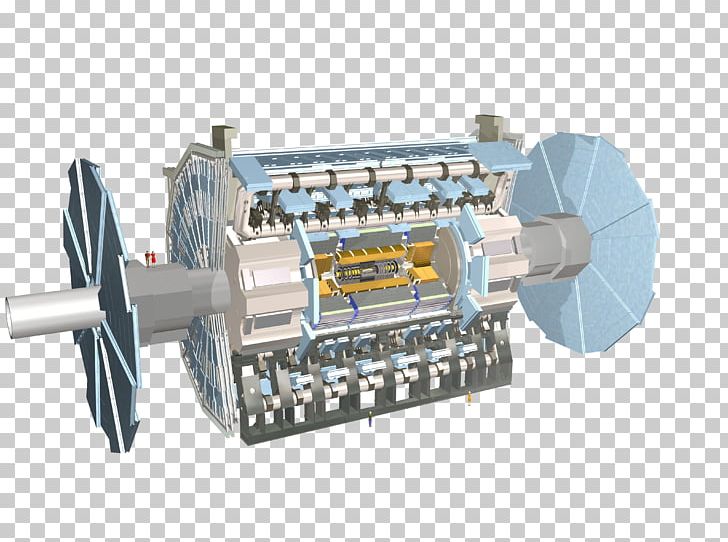 Detektoren vejer 7000 ton
Er 46 m lang
Diameteren er 25 m
Søger fx Higgs-bosoner
Ekstra dimensioner
Kandidater til mørkt stof
Atlas detektor, CERN LHC
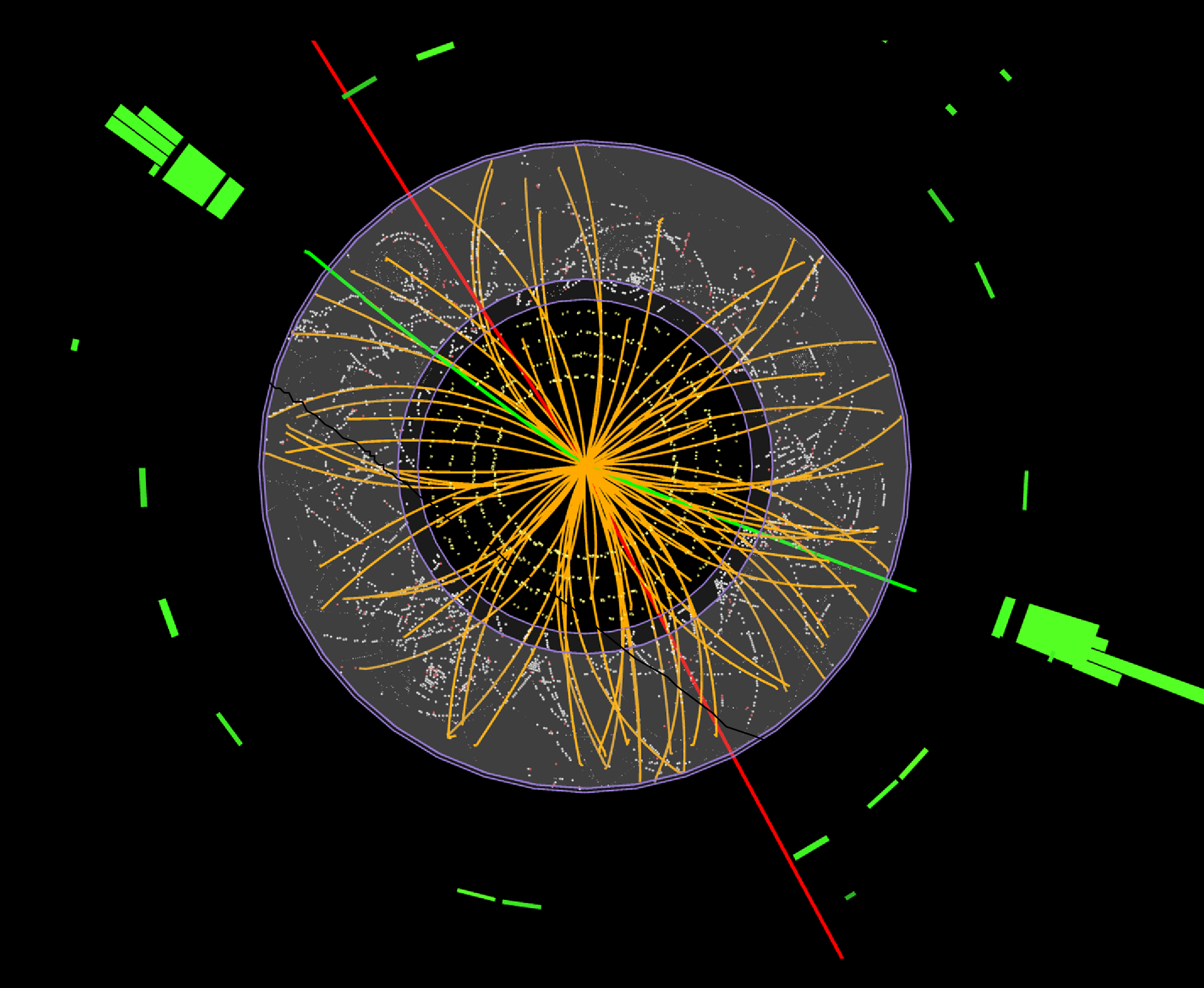 Atlas detektor view – kig rundt
ATLAS og CMS – bl.a. dataflow
Atlas detektor, CERN